Презентація на тему: Місцеві референдуми. Електронні петиції
Виконали студентки ІІ курсу, групи ОО-6:
Денисюк Вікторія
Савчук Катерина
Герус Ярина
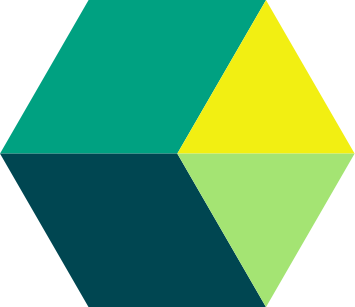 Місцевий референдум — згідно зі статтею 7 Закону України "Про місцеве самоврядування в Україні" є формою вирішення територіальною громадою питань місцевого значення шляхом прямого волевиявлення.
Місцеві референдуми
У червні 2020 року у Верховній Раді України був зареєстрований законопроєкт про всеукраїнський референдум, який має нарешті врегулювати цей інститут прямої демократії, передбачений Конституцією України.
Предметом місцевого референдуму може бути будь-яке питання, віднесене Конституцією України та законами України до відання місцевого самоврядування. На місцевий референдум можуть бути винесені питання, віднесені законом до відання органів державної влади.
Організація референдуму та голосування на ньому подібні до виборів, за винятком того, що виборець голосує не за кандидата, а за пропозицію, яка містить проєкт рішення з певного питання.
Місцевий референдум
Швейцарія
Про місцеві референдуми закордоном
Що ж до практики застосування місцевих референдумів іншими країнами, то беззаперечним лідером є Швейцарія, де участь у референдумах вже стала невід’ємною частиною життя громадян. Так, з січня 1970 року у країні було проведено 6610 референдумів, що в середньому становить близько 132 референдумів на рік. Лише у 2020 році, незважаючи на COVID-19, було проведено вже 32 референдуми. За увесь період більше половини питань було підтримано громадянами. При цьому найбільш популярні теми питань стосуються: транспорту та інфраструктури, освіти, публічних фінансів, охорони здоров’я тощо. За 50 років майже 1000 референдумів відбулося за народною ініціативою.
Федеральна народна ініціатива «проти будівництва мінаретів» була успішною народною ініціативою в Швейцарії, щоб запобігти будівництву мінаретів на мечетях. На референдумі в листопаді 2009 року конституційна поправка, яка забороняє будівництво нових мінаретів, була схвалена 57,5% виборців, які взяли участь у голосуванні. Лише три з двадцяти швейцарських кантонів і один півкантон, переважно у франкомовній частині Швейцарії, виступили проти ініціативи.
Цей референдум походить від дій 1 травня 2007 року, коли група правоцентристських політиків, головним чином зі Швейцарської народної партії (SVP/PPS/UDC) і Федерального демократичного союзу Швейцарії (EDU/UDF), Комітет Егеркінгера (" Комітет Егеркінгена») запустив федеральну народну ініціативу, яка прагнула конституційної заборони мінаретів. Мінарет у мечеті місцевої турецької культурної асоціації у Ванген-бай-Ольтені був початковою мотивацією для ініціативи.
Уряд Швейцарії рекомендував відхилити запропоновану поправку як таку, що не відповідає основним принципам конституції. Однак після зведення результатів уряд негайно оголосив, що заборона діє.
Станом на дату голосування 2009 року в Швейцарії було чотири мінарети, прибудовані до мечетей у Цюріху, Женеві, Вінтертурі та Ванген-бай-Ольтені. Заборона не торкнулася цих існуючих мінаретів, оскільки вони вже були побудовані.
Референдум про мінарети у Швейцарії 2009 року
Італія
Має досвід проведення місцевих референдумів, однак усі вони мали лише консультативний характер стосовно питань, що належать до компетенції органів місцевої влади. Утім, інститут місцевого референдуму не став невід’ємною частиною політичного життя італійського суспільства, зокрема, через відсутність зобов’язальної сили результатів голосування.
Франція
У Франції місцевий референдум є зобов’язальним, якщо його ініціатором був орган місцевої влади. Натомість референдуми за народною ініціативою є лише консультативними. Через це, незважаючи на успішну практику проведення національних референдумів, що стали інструментом вирішення суспільних проблем, місцеві референдуми досі не мають суттєвого впливу на життя французів. Зі схожою проблемою стикнулася Швеція – результати голосування на референдумі є консультативними, що призвело до їх ігнорування органами місцевої влади.
Петиції несуть голос і думку громади до органів місцевої влади. Можновладці можуть розглянути запит петиції, але це не обов’язково означає, що вони приймуть все, що вимагає петиція. 

Електронна петиція є більш швидким способом охопити широке коло населення в стислі строки завдяки поширенню через соціальні мережі. До того ж місцева влада сама визначає умови, за яких та чи інша петиція буде розглянута органами місцевої влади, тим самим полегшуючи роботу активістам, які знають кількість необхідних голосів або клопотань для того, щоб вона була розглянута. Окрім кількості голосів, важливими є вимоги, які зазначені в петиції. Вони повинні бути в межах компетенції місцевої влади, інакше, навіть якщо петиція набере заповідну кількість голосів, вона не буде розглянута.
2. Електронні петиції
Нова Зеландія
Світовий досвід впровадження петицій як інструменту взаємодії із владою
Наприклад, в столиці Нової Зеландії Веллінгтоні в період з 2008 по 2010 роки на сайті міської ради було подано 100 електронних петицій, з яких 40 було відхилено і 60 прийнято. Основною причиною того, що петиції виявились відхиленими, стали питання, які виходили за межі повноважень міської влади. Деякі петиції дублювали інші або ж були абсурдними.
Але найбільш популярною в зазначений період стала петиція 2009 року стосовно проблеми переробки сміття. В той період місцева влада запропонувала проект, відповідно до якого планувалось замінити вуличні сміттєві баки на сміттєві мішки. Однак, на думку місцевих жителів, такі зміни могли призвести до того, шо сміття не будуть переробляти, а просто десь скинуть в іншому місці. У відповідь на пропозицію місцевої влади громадяни ініціювали збір підписів під петицією за відхилення такого проекту. Петиція набрала 9934 голосів, тобто стала успішною. Як наслідок, пропозиція ради по новій системі збору сміття була відхилена.
Шотландія
У 2012 році в Шотландському окрузі Файф у місцевої ради не вистачало грошей для продовження фінансування центру для дітей з особливими потребами. Тому, було вирішено його закрити. Батьки ж дізналися про таке рішення ради лише через місцеву газету “Файф Хералд”. Ініціатором подання петиції став місцевий депутат, який зареєстрував петицію на сайті GoPetition. В своєму зверненні він акцентував увагу на тому, що центр ніколи не буває порожнім, а закривши його влада позбавить дітей з особливими потребами відпочинку та належної турботи. Крім того в таких центрах діти перебувають у дружній атмосфері та забувають про свою інакшість.  Кампанія зi збору підписів почалася у лютому 2012 року. Набравши всього 509 підписів за півтора роки петиція все ж таки змогла привернути увагу місцевої влади до проблеми дитячого центру в Едін Парку. Результатом кампанії стало отримання батьками, які пов’язані із дитячим центром, листа, в якому говорилося, що двері центру відкриті і на них радо чекають.
Порівняльна характеристика:
https://www.prostir.ua/?news=petytsiya-persha-shodynka-u-dialozi-z-miskoyu-vladoyu
https://pravo.org.ua/blogs/mistsevyj-referendum-narodovladdya-z-yakogo-varto-pochynaty/
https://uk.wikipedia.org/wiki/%D0%9C%D1%96%D1%81%D1%86%D0%B5%D0%B2%D0%B8%D0%B9_%D1%80%D0%B5%D1%84%D0%B5%D1%80%D0%B5%D0%BD%D0%B4%D1%83%D0%BC
https://arm.naiau.kiev.ua/books/konst_pu/rozdil/rozdil6.html
Список використаних джерел